一、老母的聖號
老母本無名相，只是權以二十字尊稱：「明明上帝無量清虛至尊至聖三界十方萬靈真宰」。
儒教：天、上天、明明上帝、維皇上帝。
佛教：大日如來、無生、真如、西方聖母
道教：無、道、玄玄上人、王母。
耶教：神、耶和華、天主、天父、上帝。
回教：安拉、阿拉、真主。
認母歸根   悟見講
二、什麼是老母？
母字的形義：
中加丷合為母字，
「中」是天下之大本，代表體、本體也。
「丷」示陰陽，代表用、達用也。
體用合一謂「母」。
認母歸根   悟見講
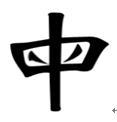 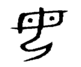 母，从○从忄，「○」代表無極，「忄」代表真如本心，修子當頓悟先天一性，係無極　老母所生所化。
當思報恩了愿，清口齋戒，代天宣化，把大道普揚於世，未來得回無極理天與無極老母團圓。
認母歸根   悟見講
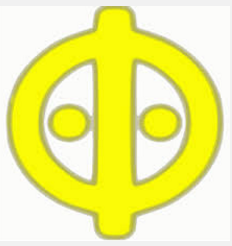 三、老母聖號含意「明明」言其本體也　「上帝」尊其主宰也　 「無量」形容其大也　「清虛」說明其相也　 「至尊」崇拜其位也　「至聖」敬重其德也　 「三界」即其範圍也　「十方」言無不在也　 「萬靈」用在萬靈也　「真宰」永恆不變也
認母歸根   悟見講
四、老母無量慈悲
明明靈靈一點光　                上帝賜兒真寶藏　               無量慈懷傳懿旨　                     清虛大化救原皇　                 至尊無上威靈力　                  至聖心法賦賢良　                            三界法雨慈雲佈　                      十方共沐朝母娘　                萬靈歸根樂歡喜　                                             真宰無為居天堂
認母歸根   悟見講
五、老母是宇宙的主宰
皇母訓子十誡：
惟道獨尊母獨尊                       生尅制化老身分                  三界十方母為主                   養育聖凡一靈根
老母創造天地萬物：道德經「道生一、一生二、二生三、三生萬物。」
老母就是道，道是宇宙生命的能量。
清靜經：大道無形，生育天地，大道無情，運行日月，大道無名，長養萬物，吾不知其名，強名曰道。
認母歸根   悟見講
六、為何要認母歸根
乃因　無生老母為諸佛之母，世間之每一個眾生皆是上天　老母之分靈，無生老母為諸佛之本體，為千萬億佛之本體。
我們既然是來自理天，為無極皇母娘之分靈，那麼就要認母歸根。
認母歸根   悟見講
詩云：「邦畿千里，惟民所止。」詩云：「緡蠻黃鳥，止於丘隅。」子曰：「於止，知其所止，可以人而不如鳥乎？」

耶穌說：「狐狸有洞，天空的飛鳥有窩，人子卻沒有枕頭的地方。」(馬太福音8:20)(路加福音 9:58)
認母歸根   悟見講
七、如何認母歸根？
皇母訓字十誡
訓垂東土指流源　                     子女返本拜天然                         十字街前點靈竅                        誡告皇胎力篤前
今時下運已至為母降道 差彌勒與弓長普渡收圓前後的真情語一一說盡 望我的原佛子速求真傳登上了金線隨路母天返 不醒悟墜苦海永難身翻
認母歸根   悟見講
彌勒真經
老母降下通天竅                       無影山前對合同     嬰兒要想歸家去                  持念當來彌勒經
用心持念佛來救                   朵朵金蓮去超生                  識得西來白陽子                  鄉兒點鐵化成金
紅陽了道歸家去                 轉到三陽彌勒尊              無皇勒令寄下生                收伏南閻歸正宗
認母歸根   悟見講
皇母訓子十誡                              天道闡發聖脈傳                      敕令弓長辦收圓                              若還不求明師渡                     歷劫千生身難翻
認母歸根   悟見講
七、結論
詩 曰：
人生於世似夢景 　 數十年華剎那間                   如夢初醒修善道 　 返樸歸真回理天
願了業盡離塵世 　 魂遊聖域名留傳                 世間美境非長久 　 歸根認母樂悠悠
認母歸根   悟見講
認母歸根   悟見講